GASTRORETENTIVE DRUG DELIVERY SYSTEM
Dr. Kalpana Kushwaha
Assistant professor
School of pharmaceutical sciences
Csjmu Kanpur
CONTENTS               ( Part-1)Various Approaches For GRDDS-Floating drug delivery system-Mucoadhesive system-Swellable system-High density system
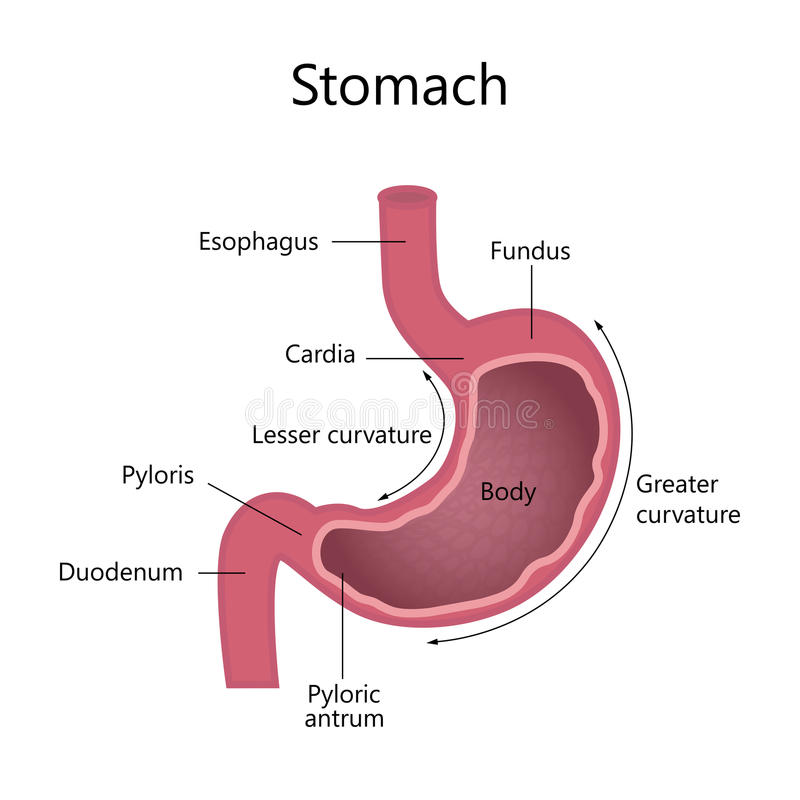 Floating Drug Delivery Systems
These are low density systems.
Have ability to float over gastric conditions.
The drug must have sufficient structure to form a cohesive gel barrier.
It must maintain an overall specific gravity lower than that ofgasstric contents(1.004-1.010)
Eased from the system at desired rate.
Floating Techniques
Effervescent
      - Volatile liquid containing systems
      - Gas generating systems
Non – effervescent
      - Colloidal gel barrier systems
      - Alginate beads
      - Hollow microspheres
      - Microporous compartment system
Effervescent systems
1.GAS GENERATING SYSTEMS
Effervescence is there.
Utilises effervescent reactions between carbonate/bicarbonate salts and citric/tartaric acid.
CO2 is released in presence of H2O.
When tablet is put in beaker it will sink.
2NaHCO3 + C4H6O6  C4H4Na2O6 + 2CO2 + 2H20
With production of gas it rises up and floats.
2.Volatile liquid containing systems
The device consist of a bio erodible plug made up of PVA, polyethylene, etc. that gradually dissolves causing the inflatable chamber to release gas and collapse after a predetermined time to permit the spontaneous ejection of the inflatable systems from the stomach.
These systems are very less used as the gas generating systems are more safe.
Thankyou